PDO Safety Advice
Use this Alert: Discuss in Tool Box Talks and HSE Meetings  Distribute to contractors  Post on HSE Notice Boards  Include in site HSE Induction
Date: 07/02/2014 
NAD

What happened?
An 54 year expatriate working as a Sr. Quantity Surveyor found unresponsive in his accommodation, could not be revived and died due to a heart attack ( myocardial infarction ).


Your learning:
Take chest pains as probable sign of heart disease. Always prioritise to  get medical assistance as soon as possible .
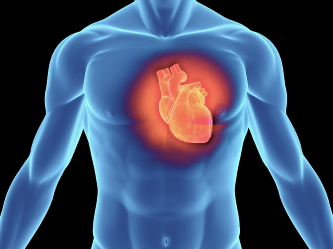 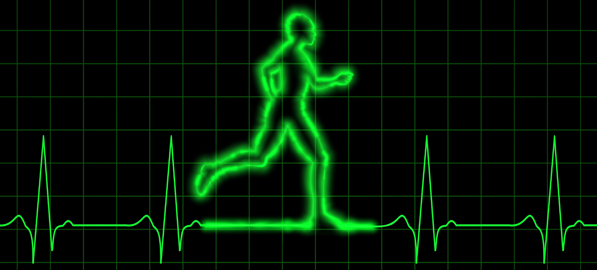 CHEST PAIN IS NOT A TRIVIAL SIGN !!! GET MEDICAL ASSISTANCE ASAP
1
Contact:  MSE54 for further information or visit the HSE Website                                 Learning No13                                                              07/02/2014
Management learning's
Use this Alert: Discuss in Tool Box Talks and HSE Meetings  Distribute to contractors  Post on HSE Notice Boards  Include in site HSE Induction
Date: 07/02/2014 
NAD

As a learning from this incident and ensure continual improvement all contract
managers are to review their HSE HEMP against the questions asked below
2
Contact:  MSE54 for further information or visit the HSE Website                                 Learning No13                                                              07/02/2014